Ενδιάμεσες Εκθέσεις Αξιολόγησης
Εθνικά Προγράμματα
ΤΑΜΕ – ΜΔΣΘ –ΤΕΑ
2021 - 2027
Ιούνιος 2024 / Κωνσταντίνος  Tσάγκας / Προϊστάμενος Μονάδας Α1: Σχεδιασμός, Παρακολούθηση & Αξιολόγηση Εθνικών Προγραμμάτων, ΕΥΣΥΔ ΜΕΥ
Περιεχόμενα:
Ενδιάμεσες Εκθέσεις Αξιολόγησης ΤΑΜΕ, ΜΔΣΘ, ΤΕΑ 2021-2027
Νομικό Πλαίσιο
Σκοπός
5 Βασικά Σημεία
Χρονοδιάγραμμα Υλοποίησης
Λογική Παρέμβασης
Μεθοδολογία Ενδιάμεσης Αξιολόγησης
Αποτελέσματα 
ΤΑΜΕ - ΜΔΣΘ - ΤΕΑ
Ενδιάμεσες Αξιολογήσεις – ΤΑΜΕ – ΜΔΣΘ – ΤΕΑ 21-27
Στόχοι

Παροχή συστάσεων με σκοπό την ενημέρωση του κύκλου πολιτικής και την εξέταση του μελλοντικού πολυετούς δημοσιονομικού πλαισίου
Εντοπισμός των προβλημάτων που δύναται να επηρεάσουν την πρόοδο υλοποίησης και των τρόπων αντιμετώπισής τους
Βελτίωση της ποιότητας του σχεδιασμού και της εφαρμογής των εθνικών προγραμμάτων
Πρόοδος της επίτευξης των οροσήμων και των στόχων
Αποτελεσματικότητα του Συστήματος Διαχείρισης και Ελέγχου
Συνάφεια,  Καταλληλότητα, Συνοχή και Συμπληρωματικότητα, Ενωσιακή Προστιθέμενη Αξία  των δράσεων που υλοποιούνται ανά Ταμείο
Νομικό Πλαίσιο
 
Άρθρο 44  του Κανονισμού 1060/2021 - CPR (Common Provisions Regulation)

Άρθρο 126 - σχετικά με τους δημοσιονομικούς κανόνες που εφαρμόζονται στον γενικό προϋπολογισμό της Ένωσης,1046/2018
[Speaker Notes: Νομικό Πλαίσιο
 
Άρθρο 44  του Κανονισμού 1060/2021 - CPR (Common Provisions Regulation)
Άρθρο 128 of Financial Regulation/ Regulation (EU, Euratom) 2018/1046

Βασικοί Στόχοι

Παροχή συστάσεων με σκοπό την ενημέρωση του κύκλου πολιτικής και την εξέταση του μελλοντικού πολυετούς δημοσιονομικού πλαισίου
Εντοπισμός των προβλημάτων που ενδέχεται να επηρεάσουν την πρόοδο υλοποίησης των προγραμμάτων και των τρόπων αντιμετώπισής τους
Βελτίωση της ποιότητας του σχεδιασμού και της εφαρμογής των προγραμμάτων
Πρόοδος προς την κατεύθυνση επίτευξης των οροσήμων και των στόχων του πλαισίου επιδόσεων
Αποτελεσματικότητα του συστήματος διαχείρισης και ελέγχου,
Συνέχιση, συνάφεια και καταλληλότητα των μέτρων εφαρμογής,
Συντονισμό, συνοχή και συµπληρωµατικότητα
Ενωσιακή προστιθέμενη αξία των δράσεων που υλοποιούνται στο πλαίσιο των Ταμείων]
Ενδιάμεσες Αξιολογήσεις – ΤΑΜΕ – ΜΔΣΘ – ΤΕΑ 21-27
Βασικός Σκοπός
Στόχευση
Να διασφαλιστεί ότι τα Εθνικά Προγράμματα είναι κατάλληλα σχεδιασμένα έτσι ώστε:
Να συμβάλλουν στην επίτευξη των στόχων που έχουν τεθεί με εύλογο κόστος
Να παρέχουν κατάλληλη στήριξη για την αντιμετώπιση των εξελισσόμενων αναγκών της χώρας
Να δημιουργούν προστιθέμενη αξία για την ΕΕ, σε συνδυασμό με άλλες πηγές ή τρόπους χρηματοδότησης
[Speaker Notes: Βασικός Σκοπός

Να διασφαλιστεί ότι τα Εθνικά Προγράμματα είναι κατάλληλα για το σκοπό τους, συμβάλλοντας στην:
Επίτευξη των στόχων που έχουν τεθεί με εύλογο κόστος
Κατάλληλη στήριξη για την αντιμετώπιση των εξελισσόμενων αναγκών της χώρας
Προστιθέμενη αξία για την ΕΕ, σε συνοχή με άλλες πηγές ή τρόπους χρηματοδότησης  


Στόχευση
Στον εντοπισμό ορθών πρακτικών ιδίως εάν αυτές συνδέονται με οποιαδήποτε πρόταση/ σύσταση/ διδάγματα πολιτικής, ώστε η αξιολόγηση να είναι πιο κατατοπιστική και να προσφέρει απτά παραδείγματα για το τι θα μπορούσε να γίνει.
Σε διαδικαστικές πτυχές, στη συνεχή καταλληλότητα των κονδυλίων και στους τρόπους απλούστευσης ή εξορθολογισμού της υλοποίησης.
Στο κατά πόσον οι τρέχουσες ρυθμίσεις προγραμματισμού και υλοποίησης φαίνεται να ευνοούν την αποτελεσματικότητα καθώς εξελίσσεται η υλοποίηση του προγράμματος.]
Η ενδιάμεση αξιολόγηση επικεντρώνεται σε 5 βασικά σημεία…
Διαδικαστικές πτυχές
01
Ζητήματα που επηρεάζουν τις επιδόσεις
02
03
Τρόποι απλούστευσης & εξορθολογισμού της υλοποίησης
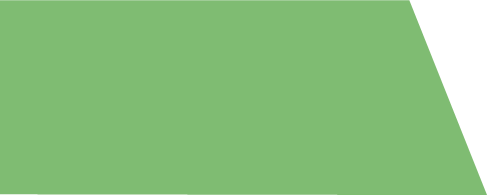 Συνάφεια     
 φυσικού και οικονομικού αντικειμένου και προγράμματος
04
04
05
Συλλογή τεκμηρίωσης (evidence)                        	για την πρόοδο της υλοποίησης
05
… και περιλαμβάνει 5 κριτήρια κατευθυντήριων γραμμών
Συνάφεια (Relevance)
Αποτελεσματικότητα (Effectiveness)
Αποδοτικότητα (Efficiency)
Συνοχή (Coherence)
Προστιθέμενη Αξία της ΕΕ (EU added value)
Δομή Ενδιάμεσης Αξιολόγησης
Περιγραφή της 
«Λογικής της Παρέμβασης»
Σύνοψη ανά κριτήριο αξιολόγησης που περιλαμβάνει τα βασικά ευρήματα και τις προτάσεις / συστάσεις συμπεριλαμβανομένων:

Ιστορικού υποβάθρου πολιτικής (βιβλιογραφική ανασκόπηση και περιγραφή των Ταμείων)

Περίληψης Μεθοδολογικής Προσέγγισης
 
Κύρια χαρακτηριστικά των μεθόδων που χρησιμοποιήθηκαν 

Κύριοι περιορισμοί
Δεδομένη κατάσταση (πρόοδος του φυσικού και οικονομικού αντικειμένου των δράσεων)
Πορίσματα της αξιολόγησης ανά κριτήριο, ερώτηση και ειδικό στόχο
Συμπεράσματα  και  διδάγματα που αντλήθηκαν
Σχετικές προτάσεις / συστάσεις πολιτικής
Παραδείγματα ορθών πρακτικών / best practices
[Speaker Notes: Σύνοψη, ανά κριτήριο αξιολόγησης, που καλύπτει τα βασικά ευρήματα και τις προτάσεις/συστάσεις- - ιστορικό, συμπεριλαμβανομένου:
Ιστορικό πολιτικής (βιβλιογραφική ανασκόπηση, αξιολόγηση αναγκών και περιγραφή του ταμείου)
Περίληψη μεθοδολογικής προσέγγισης 
Κύρια χαρακτηριστικά της στρατηγικής διαβούλευσης, οι αναλυτικές μέθοδοι που χρησιμοποιήθηκαν 
Κύριοι περιορισμοί (η πλήρης μεθοδολογική προσέγγιση, ο πίνακας αξιολόγησης, η βιβλιογραφία κ.λπ.)
Ανασυγκρότηση και περιγραφή της λογικής της παρέμβασης
Την δεδομένη κατάσταση (πρόοδος των δράσεων, από διαδικαστική, οικονομική και φυσική άποψη)
Πορίσματα της αξιολόγησης, ανά κριτήριο, ερώτηση και ειδικό στόχο
Συµπεράσµατα που καλύπτουν τα διδάγµατα που αντλήθηκαν
Σχετικές προτάσεις/συστάσεις πολιτικής
Παραδείγματα ορθών πρακτικών.]
Ενδιάμεσες Αξιολογήσεις – ΤΑΜΕ – ΜΔΣΘ – ΤΕΑ 21-17
Οκτώβριος 2023 -  Φεβρουάριος 2024
Σεπτέμβριος  2023
Μάρτιος  
2024
Απρίλιος 
2024
Τελική Διαβίβαση στην Επιτροπή μέσω SFC στις 31/03/2024
Κατάρτιση Ενδιάμεσων Αξιολογήσεων – Συλλογή Δεδομένων
Ανάρτηση στον Δίαυλο 5/4/2024 - 
Ενημέρωση Επιτροπής Παρακολούθησης
Συμβασιοποίηση Ανεξάρτητου Αξιολογητή
[Speaker Notes: Διαβαστήκαν 31/03/2024 
Αναρτώνται στον Δίαυλο 5/4/2024 και ενημερώνεται και η Επιτροπή παρακολούθησης]
Η Λογική Παρέμβασης – 1ο Βήμα για την Ενδιάμεση Αξιολόγηση
Παρεμβάσεις ΕΕ
Επιπτώσεις
Εξωτερικοί Παράγοντες
Ανάγκες
Λοιπές πολιτικές παρεμβάσεις ΕΕ
Αποτελέσματα
Αναμενόμενες
Συνέπειες
Εκροή Πληροφοριών
Στόχοι
Εισροή & Διάχυση Πληροφοριών
Ενέργειες
[Speaker Notes: Το πρώτο βήμα για την αξιολόγηση του προγράμματος είναι η ανακατασκευή του "πλαισίου καταγραφής" ή της "λογικής της παρέμβασης". 

Αυτή η λογική παρέμβασης παρουσιάζεται συνήθως ως διάγραμμα που περιγράφει τις συνδέσεις μεταξύ των διαπιστωμένων αναγκών, της παρεχόμενης υποστήριξης, των εκροών και των αποτελεσμάτων και των στόχων πολιτικής. 

Το διάγραμμα απεικονίζει με σαφήνεια τις κύριες αιτιώδεις σχέσεις  που καθορίζουν τον σχεδιασμό του Προγράμματος]
Η Λογική Παρέμβασης
[Speaker Notes: Ουσιαστικά, η λογική της παρέμβασης έχει ως στόχο να καταδείξει τον τρόπο με τον οποίο αναμένεται να λειτουργήσει η παρέμβαση, συμπεριλαμβανομένων πιθανών εξωτερικών παραγόντων, που μπορεί να βοηθήσουν ή να εμποδίσουν την επίτευξη των στόχων. 

Συνιστά ένα εργαλείο επικοινωνίας και ανάλυσης που συμβάλλει στη συζήτηση με τους ενδιαφερόμενους φορείς σχετικά με τις σχέσεις μεταξύ όλων των σχετικών πτυχών της πολιτικής παρέμβασης. 

Επιτρέπει τον εντοπισμό βασικών αλληλεξαρτήσεων, παραδοχών και παραγόντων, που ενδέχεται να έχουν αντίκτυπο στην υλοποίηση και την επίτευξη των αναμενόμενων αποτελεσμάτων]
Η Λογική Παρέμβασης
Σημείο εκκίνησης για τον καθορισμό των ερωτήσεων αξιολόγησης και του πίνακα αξιολόγησης
Λογική Παρέμβασης
Συντελεί στον εντοπισμό των:

Κινητήριων δυνάμεων των προβλημάτων που πρέπει να αντιμετωπιστούν ανά Ταμείο και δεν αντιμετωπίζονται από το τρέχον σύνολο υλοποιούμενων δράσεων 
Παραγόντων που ενδέχεται να επηρεάζουν την εφαρμογή των Προγραμμάτων και κατά πόσον αυτοί λαμβάνονται υπόψη στη διαμόρφωση της στρατηγικής των Προγραμμάτων
Συναφών παρεμβάσεων που ενδέχεται να συμβάλλουν στην επίτευξη του ίδιου στόχου πολιτικής ή να επιδρούν στις ίδιες ή σε παρόμοιες ομάδες στόχους
Ενδεχόμενων κενών στο σύστημα Παρακολούθησης  των Προγραμμάτων
[Speaker Notes: Α) Σημείο εκκίνησης για τον ορισμό και την τελειοποίηση των ερωτημάτων αξιολόγησης και του πίνακα αξιολόγησης
Β) Αναλυτικό εργαλείο που μπορεί να βοηθήσει στον λογικό προσδιορισμό:
Κινητήριων δυνάμεων των προβλημάτων που πρέπει να αντιμετωπιστούν ανά Ταμείο και δεν αντιμετωπίζονται από το τρέχον σύνολο εισροών/υποστηριζόμενων παρεμβάσεων- υλοποιούμενων δράσεων 
Παραγόντων που ενδέχεται να επηρεάζουν την εφαρμογή του προγράμματος και κατά πόσον αυτοί λαμβάνονται υπόψη από τη στρατηγική των Εθνικών προγραμμάτων
Συναφών παρεμβάσεων πολιτικής που ενδέχεται  να συμβάλλουν στην επίτευξη του ίδιου στόχου πολιτικής ή να επιμένουν στις ίδιες/παρόμοιες ομάδες στόχους
Ενδεχόμενων κενών στο σύστημα Παρακολούθησης]
Μεθοδολογία Ενδιάμεσης Αξιολόγησης: Logical Framework Analysis
Η «Ανάλυση Λογικού Πλαισίου» αποτελεί συμβατή πρακτική που στοχεύει στο να αποσαφηνισθεί η λογική της παρέμβασης του Προγράμματος, αναλύοντας και παρουσιάζοντας τις αιτιώδεις σχέσεις μεταξύ παρεμβάσεων, σχεδιαζόμενων εκροών & εκτιμώμενων αποτελεσμάτων
[Speaker Notes: Η άσκηση ενδιάμεσης αξιολόγησης επικεντρώθηκε στην εξέταση του προγραμματισμού των έργων, της ροής των εσωτερικών διαδικασιών και των λειτουργιών εντός της Διαχειριστικής Αρχής (operational issues). Το συγκεκριμένο είδος ονομάζεται «Διαμορφωτική αξιολόγηση»)

Για την διενέργεια της 1ης Ενδιάμεσης Αξιολόγησης ακολουθήθηκε η Μεθοδολογική Προσέγγιση  της «Ανάλυσης Λογικού Πλαισίου» 

Η προσέγγιση/ανάλυση του λογικού πλαισίου είναι μια μεθοδολογία σχεδιασμού, η οποία έχει υιοθετηθεί από πολλούς διεθνείς οργανισμούς και είναι προσαρμοσμένη για την καταγραφή όλων των στοιχείων που εμπλέκονται στο σχεδιασμό μιας παρέμβασης, η οποία συνεπάγεται άυλα αποτελέσματα (π.χ. αλλαγές στη συμπεριφορά). Από το 1993 έχει γίνει το κύριο μέσο διαχείρισης του κύκλου παρέμβασης της Ευρωπαϊκής Ένωσης, η οποία συνέβαλε άμεσα στην ανάπτυξή της. Τα αποτελέσματα της ανάλυσης αποτυπώνονται στον Πίνακα Λογικού Πλαισίου, ο οποίος συνιστά ένα σημαντικό εργαλείο της διαδικασίας παρακολούθησης και αξιολόγησης. 

Η ανάλυση λογικού πλαισίου μέσω του εργαλείου της μήτρας λογικής ανάλυσης αποτελεί συμβατή πρακτική προκειμένου να αποσαφηνισθεί η λογική της παρέμβασης του Προγράμματος παρουσιάζοντας τις αιτιώδεις σχέσεις μεταξύ παρεμβάσεων/σχεδιαζόμενων εκροών και εκτιμώμενων αποτελεσμάτων.]
Μεθοδολογία Ενδιάμεσης Αξιολόγησης: Logical Framework Analysis
Μεθοδολογία
Στην 1η Ενδιάμεση Αξιολόγηση/Διαμορφωτική χρησιμοποιήθηκαν:

• Μεθοδολογία Ανάλυσης Λογικού Πλαισίου 
   (Logical Framework Analysis)
• Δευτερογενή έρευνα και ανάλυση
• Στατιστική ανάλυση
Μεθοδολογία Ενδιάμεσης Αξιολόγησης
Κριτήρια και Ερωτήματα Αξιολόγησης

Για την διενέργεια της 1ης Ενδιάμεσης Αξιολόγησης χρησιμοποιήθηκαν τα υποχρεωτικά κριτήρια αξιολόγησης, όπως προβλέπονται στον Κανονισμό (ΕΕ) 1060/2021
[Speaker Notes: Συνεπώς, για τη διενέργεια της 1ης Ενδιάμεσης Αξιολόγησης ακολουθήθηκε η «Ανάλυση Λογικού Πλαισίου» και πιο συγκεκριμένα η δευτερογενής έρευνα και στατιστική ανάλυση 

Διαμορφωτική Αξιολόγηση η οποία θα χρησιμοποιήσει: 
• Ανάλυση Λογικού Πλαισίου (Logical Framework Analysis)
• Δευτερογενή έρευνα και ανάλυση
• Στατιστική ανάλυση

Κριτήρια και Ερωτήματα Αξιολόγησης 
Για την διενέργεια της 1ης Ενδιάμεσης Αξιολόγησης χρησιμοποιήθηκαν τα υποχρεωτικά κριτήρια αξιολόγησης, όπως προβλέπονται στον Κανονισμό (ΕΕ) 2021/1060.]
Συλλογή Δεδομένων & Κατάρτιση Ερωτηματολογίων
Συλλογή πρωτογενών δεδομένων των πράξεων μέσω του ΟΠΣ (Δείκτες Εκροών & Αποτελεσμάτων, Συνολικός Προϋπολογισμός)
Κατάρτιση Δομημένων Ερωτηματολογίων από τον Ανεξάρτητο Αξιολογητή  με σκοπό την ποιοτική αξιολόγηση των διαδικαστικών πτυχών και τον εντοπισμό προβλημάτων από τους δικαιούχους των Προγραμμάτων
Συλλογή 
Δεδομένων & 
Κατάρτιση Ερωτηματολογίων
Συγκέντρωση και επεξεργασία δευτερογενών δεδομένων
 από τους δικαιούχους με χρήση ηλεκτρονικής μεθοδολογίας  αρχειοθέτησης & εργαλείων εξαγωγής ποσοτικών συμπερασμάτων
Μέτρηση των επιπτώσεων της υλοποίησης των δράσεων των Προγραμμάτων μέσω ποσοτικής αποτύπωσης του αντικτύπου τους
Εξαγωγή Συμπερασμάτων  &  Προτάσεων βάσει των δεδομένων που συλλέχθηκαν και της έρευνας που διεξήχθη
[Speaker Notes: Συλλογή Δεδομένων & Κατάρτιση Ερωτηματολογίων
Συλλογή πρωτογενών δεδομένων των πράξεων μέσω του ΟΠΣ (Δείκτες Εκροών & Αποτελεσμάτων, Συνολικός Προϋπολογισμός).

Κατάρτιση Δομημένων Ερωτηματολογίων από τον Ανεξάρτητο Αξιολογητή  με σκοπό την ποιοτική αξιολόγηση των διαδικαστικών/διοικητικών πτυχών και τον εντοπισμό προβλημάτων από τους δικαιούχους των Εθνικών Προγραμμάτων.

Συγκέντρωση και επεξεργασία δευτερογενών δεδομένων από τους δικαιούχους κάνοντας χρήση ηλεκτρονικής μεθοδολογίας αρχειοθέτησης και εργαλείων εξαγωγής ποσοτικών συμπερασμάτων.

Μέτρηση των επιπτώσεων της υλοποίησης των δράσεων των ΕΠ μέσω ποσοτικής αποτύπωσης του αντικτύπου τους.

Εξαγωγή Συμπερασμάτων  &  Προτάσεων βάσει των δεδομένων που συλλέχθηκαν και της έρευνας που διεξήχθη.]
Αποτελέσματα & Προτάσεις Ενδιάμεσης Αξιολόγησης ΤΑΜΕ
ΤΑΜΕ – Αποτελέσματα
Έγκαιρη εκκίνηση σχεδιασμού και υλοποίησης των δράσεων παρά τα γραφειοκρατικά εμπόδια 
Ικανοποιητική συνολική πρόοδος υλοποίησης
Οι δράσεις ανταποκρίνονται στους ειδικούς στόχους του προγράμματος, αλληλοσυμπληρώνονται και ήταν αποτελεσματικές 
Αποδοτική κάλυψη των αναγκών στους τομείς Υποδοχής, Ασύλου & Ένταξης
To πρόγραμμα υπερέβη την επίτευξη των στόχων 
Αδυναμία ακριβούς  ποσοτικής αποτύπωσης της επίπτωσης των δράσεων από δικαιούχους με βάση τα διαθέσιμα δεδομένα
.
Προτάσεις
Πρόσθετη έρευνα για επαναπροσδιορισμό και πρόβλεψη των αναγκών για το υπόλοιπο της προγραμματικής περιόδου
Βελτίωση του χρόνου απόκρισης και καλύτερος συντονισμός με τους δικαιούχους
Ενίσχυση του προσωπικού της Διαχειριστικής Αρχής
Παροχή επαρκούς, εξειδικευμένης και συνεχούς υποστήριξης και καθοδήγησης των δικαιούχων για έγκαιρη καταγραφή της προόδου υλοποίησης των στόχων των δράσεων
Πρόοδος των δράσεων ως προς την επίτευξη των στόχων μέχρι το τέλος της περιόδου προγραμματισμού
Προσαρμογή & Ευελιξία της στρατηγικής και του Προϋπολογισμού του Προγράμματος ΤΑΜΕ
.
Αποτελέσματα & Προτάσεις Ενδιάμεσης Αξιολόγησης ΜΔΣΘ
ΜΔΣΘ – Αποτελέσματα
Έγκαιρη εκκίνηση σχεδιασμού και υλοποίησης των δράσεων παρά τα γραφειοκρατικά εμπόδια 
Ικανοποιητική συνολική πρόοδος υλοποίησης 
Αποδοτική κάλυψη των αναγκών με ένταξη δράσεων στους τομείς της Κοινής Πολιτικής Θεωρήσεων & των Συνόρων
Οι δράσεις ανταποκρίνονται στους ειδικούς στόχους του προγράμματος, αλληλοσυμπληρώνονται και ήταν αποτελεσματικές 
Η βασικότερη ανάγκη που καταγράφηκε συστηματικά από τους δικαιούχους αφορά σε προβλήματα χρηματοδότησης - Τα ποσά της οικονομικής ενίσχυσης δεν ανταποκρίνονται στις πραγματικές ανάγκες των δικαιούχων
Αδυναμία ποσοτικής αποτύπωσης της επίπτωσης των δράσεων από δικαιούχους με βάση τα διαθέσιμα δεδομένα
.
Προτάσεις
Πρόσθετη έρευνα για επαναπροσδιορισμό, πρόβλεψη και προτεραιοποίηση των αναγκών για το υπόλοιπο της προγραμματικής
Βελτίωση του χρόνου απόκρισης και καλύτερος συντονισμός με τους δικαιούχους
Ενίσχυση Προσωπικού της Δ/Α - Επαναξιολόγηση & Βελτίωση των ίδιων των διαδικασιών της Δ/Α
Παροχή επαρκούς, εξειδικευμένης και συνεχούς υποστήριξης και καθοδήγησης των δικαιούχων (π.χ την καταχώρηση στοιχείων (ΔΔΔ) στο ΟΠΣ) για έγκαιρη καταγραφή της προόδου υλοποίησης των στόχων των δράσεων
Πρόοδος των δράσεων ως προς την επίτευξη των στόχων μέχρι το τέλος της περιόδου προγραμματισμού
Προσαρμογή & Ευελιξία της στρατηγικής και του Προϋπολογισμού  του Εθνικού Προγράμματος
.
Αποτελέσματα & Προτάσεις Ενδιάμεσης Αξιολόγησης ΤΕΑ
ΤΕΑ – Αποτελέσματα
Μη έγκαιρη εκκίνηση υλοποίησης των δράσεων  
Ανάγκη επικαιροποίησης και αλλαγής των αρχικά προγραμματισμένων  δράσεων που έχουν περιγραφεί, πάντα μέσα στο πλαίσιο επιλεξιμότητας του Κανονισμού του Ταμείου
Περιορισμένος προϋπολογισμός του Ταμείου που καθιστά μη υλοποιήσιμο τον αρχικό σχεδιασμό
.
Προτάσεις
Eπίσπευση των διαδικασιών για την πρόσκληση, αξιολόγηση και υλοποίηση δράσεων στο δεύτερο μισό της προγραμματικής περιόδου  ώστε να αναγνωριστούν εκ τω προτέρων πιθανές καθυστερήσεις ή κενά στις υπό προκήρυξη δράσεις. Αυτό θα βοηθήσει στην ενημέρωση και την καλύτερα στοχευμένη μελλοντική χρηματοδότηση
Ορισμός σημείων επαφής από την Δ/Α κατά τη διαδικασία υποβολής και αξιολόγησης τα οποία δεν θα εναλλάσσονται συχνά
Βελτίωση και συστηματοποίηση της ενημέρωσης και διάχυσης πληροφορίας προς τους εταίρους, ενδεικτικά μέσω της παροχής πιο συγκεκριμένων κατευθυντήριων οδηγιών-πλαισίου 
Σχετικά με τις Ειδικές δράσεις που έχουν ήδη εγκριθεί από την ΕΕ, επικαιροποίηση του ΣΔΕ έτσι ώστε να ξεκινάει γρήγορα η υλοποίηση των δράσεων
Παροχή επαρκούς, εξειδικευμένης και συνεχούς υποστήριξης και καθοδήγησης των δικαιούχων (π.χ. την καταχώρηση στοιχείων (ΔΔΔ) στο ΟΠΣ) με σκοπό την άμεση και έγκαιρη καταγραφή της προόδου υλοποίησης στόχων των δράσεων
Διενέργεια δράσεων εκπαίδευσης του προσωπικού των δικαιούχων πχ μέσω workshops
.
Ευχαριστούμε πολύ